Koučink
Koučink
„How coaching works“
https://www.youtube.com/watch?v=UY75MQte4RU
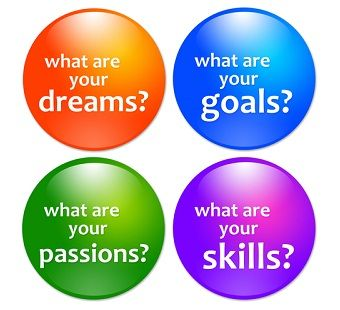 Koučink - historie
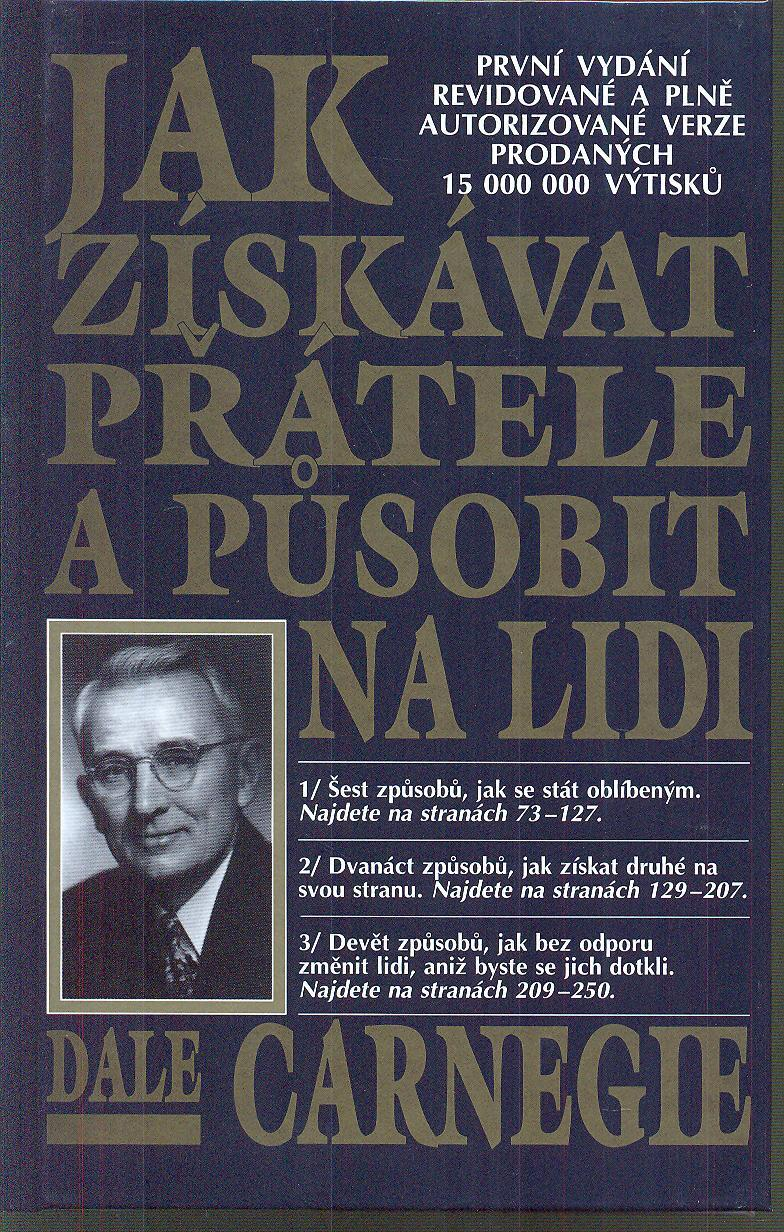 Sokrates – filozofický přístup

1. polovina 20. stol (Napolen Hill, Dale Carnegie)

80. léta 20. století (Whitmore, Gallway) – generace hippies / baby boomers -> individualismus, vlastní štěstí
Koučink = kladení otázek!
Srovnání s:
Psychoterapií
Trénováním
Mentorováním
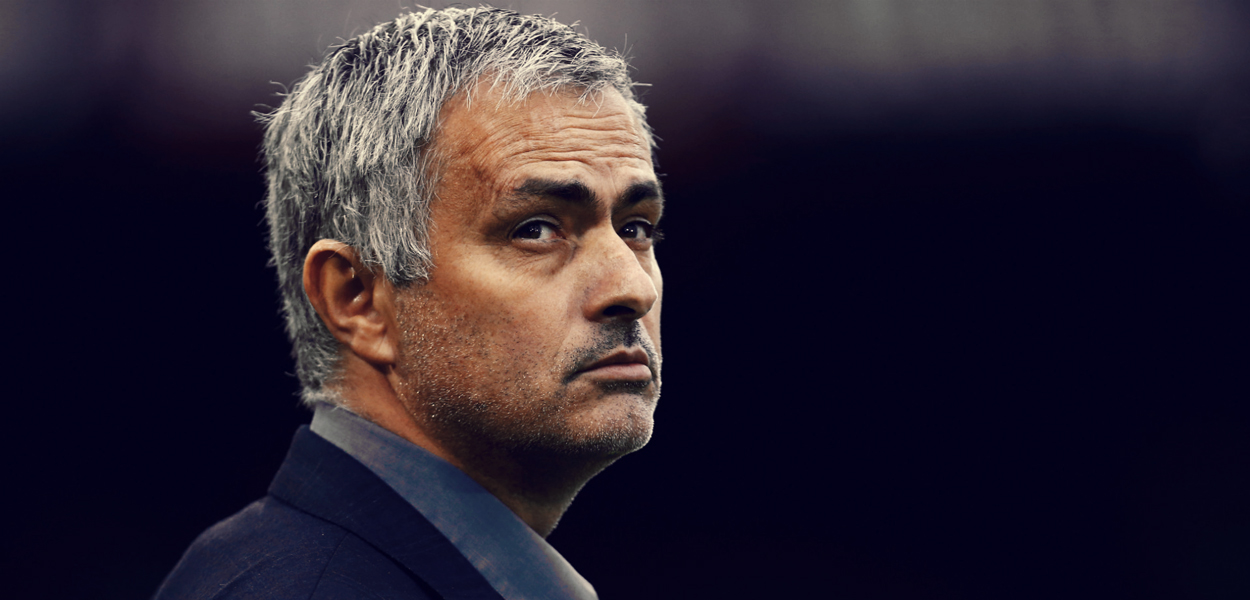 Limity koučinku
Vnitřní
(Ne)zapálenost klienta, nulová vnitřní motivace
Syndrom vyhoření / přepálení psychické kondice klienta

Vnější
Nedůvěřivost klientů
Neměřitelnost
Rozdělení koučinku
Individuální 
Týmový
Koučink sebe samého

Formální
Neformální
Rozdělení koučinku
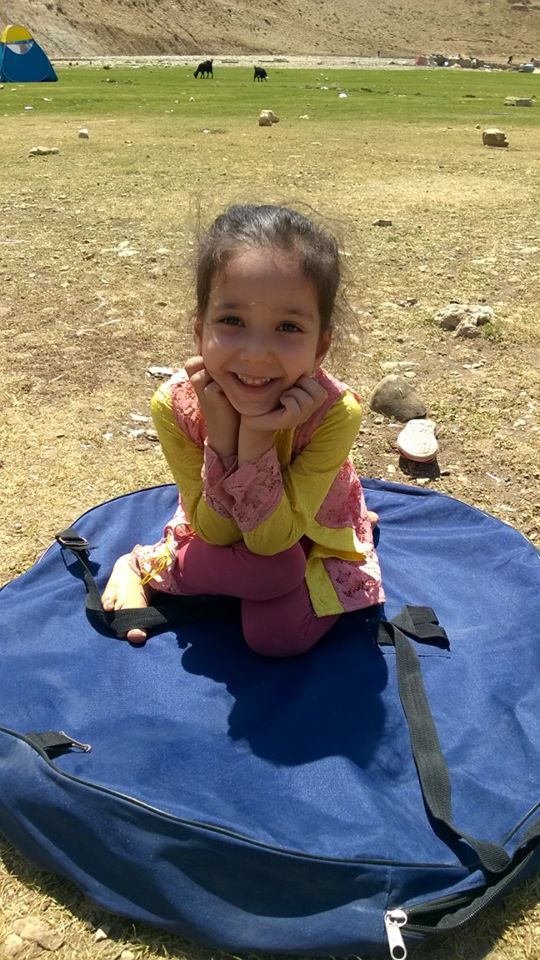 Koučujeme všichni
Odemykání dětského potenciálu
https://www.youtube.com/watch?v=yYjFN7VpmMY
Nástroje koučinku
Naslouchání
Získání informací
Nabytí důvěry

Kladení otázek
Jaké otázky jsou ideální a jaké nejsou? Proč?
Naslouchání
Dávejte najevo své zaujetí pro jeho řeč. Dívejte se s očekáváním, když začíná hovořit. Svým postojem vyjádřete, že budete naslouchat,  dívejte se na něj, mimikou a případně i gesty naznačte, že plně vnímáte, co říká. Využívejte „zrcadlení“, postojovou odezvu.
Klaďte otázky k tomu, co právě řekl. Ujasněte si, o čem hovoří, ujistěte se, že jste vše správně slyšeli, pamatujte na různé typy otázek (otevřené, uzavřené, hypotetické). 
Nedokončujte věty druhého.  
Ověřte si, že jste správně pochopili podstatu sdělení druhé strany.
Nedejte se ovlivnit předsudky vůči druhé straně (pozor na „haló efekt“, zvlášť silně se projevuje právě při naslouchání.
Pokud to situace umožňuje, dělejte si poznámky.
Buďte trpěliví, zbytečně nepřerušujte hovořícího, zvláště ne slovy „ano, ale…“. Chcete-li jeho řeč zkrátit, využijte opět formu otázek, které ho povedou zpět k tématu, které chcete probrat.
Kladení otázek
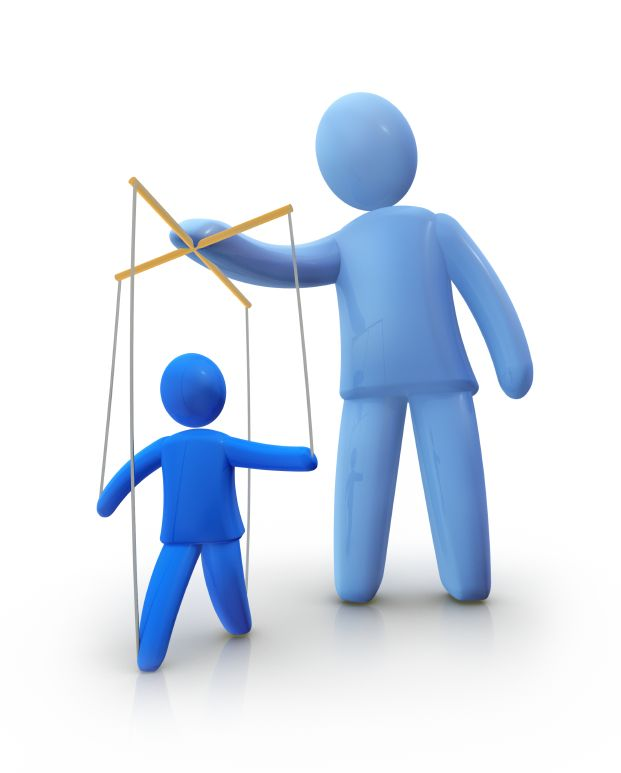 ANO: „Co, kdy, kdo, kolik?“

NE: „Proč? Je váš cíl..? „

NE: Rady zakončené otazníkem – „A co to udělat tak, že…?“

NE: Manipulativní otázky
Manipulativní otázky
Pocit viny
„Hádej, kdo je tím problémem?“
„Víš, kdo za to zase může?“
Sugesce
„Přece byste nechtěli, abychom…“
Citové vydírání
„Co si budou myslet ostatní, když se k nim nepřipojíš?“
„Víš, kolik lidí před tebou to zvládlo?“
GROW
GROW
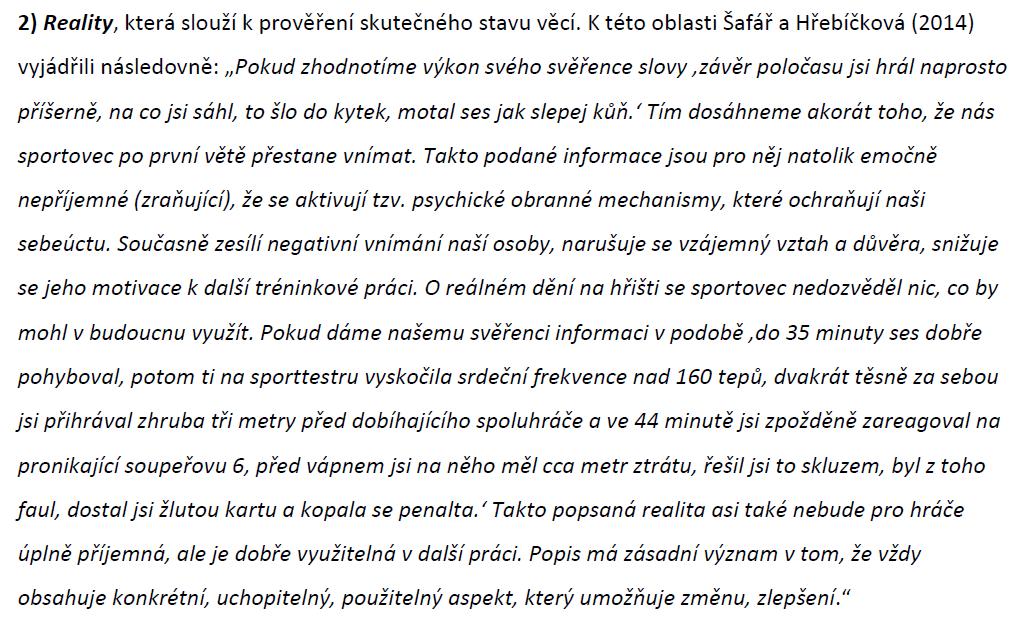 Reakce správného kouče
Nesoudit, neradit ani nepředávat zkušenosti - pouze se snažit pochopit.
„Výborně“
„To se mi líbí“
„Dobře“
„Dobrá práce“
„Jasně“
„Mmm-hmmm“
Shrnutí
Co byste doporučili člověku, který má očividně „rány“ z minulosti a chce se „posunout“?
Největší limit koučinku?

Co dělá a nedělá správný kouč?
Jaké nástroje (ne)používá?
Jaké otázky (ne)používá?
Jakou motivaci uplatňuje?


Co se stane, když poradíte jedinci, jak například vést firmu/trénink/cokoliv a on selže?
Co se stane, když skrz vaše otázky sám přijde na způsob, jak vést firmu/trénink a on selže?
Cvičení
[Speaker Notes: 1, 3, 4, 7, 10, 12, 13, 16, 17, 20, 21, 23, 24, 26, 28]